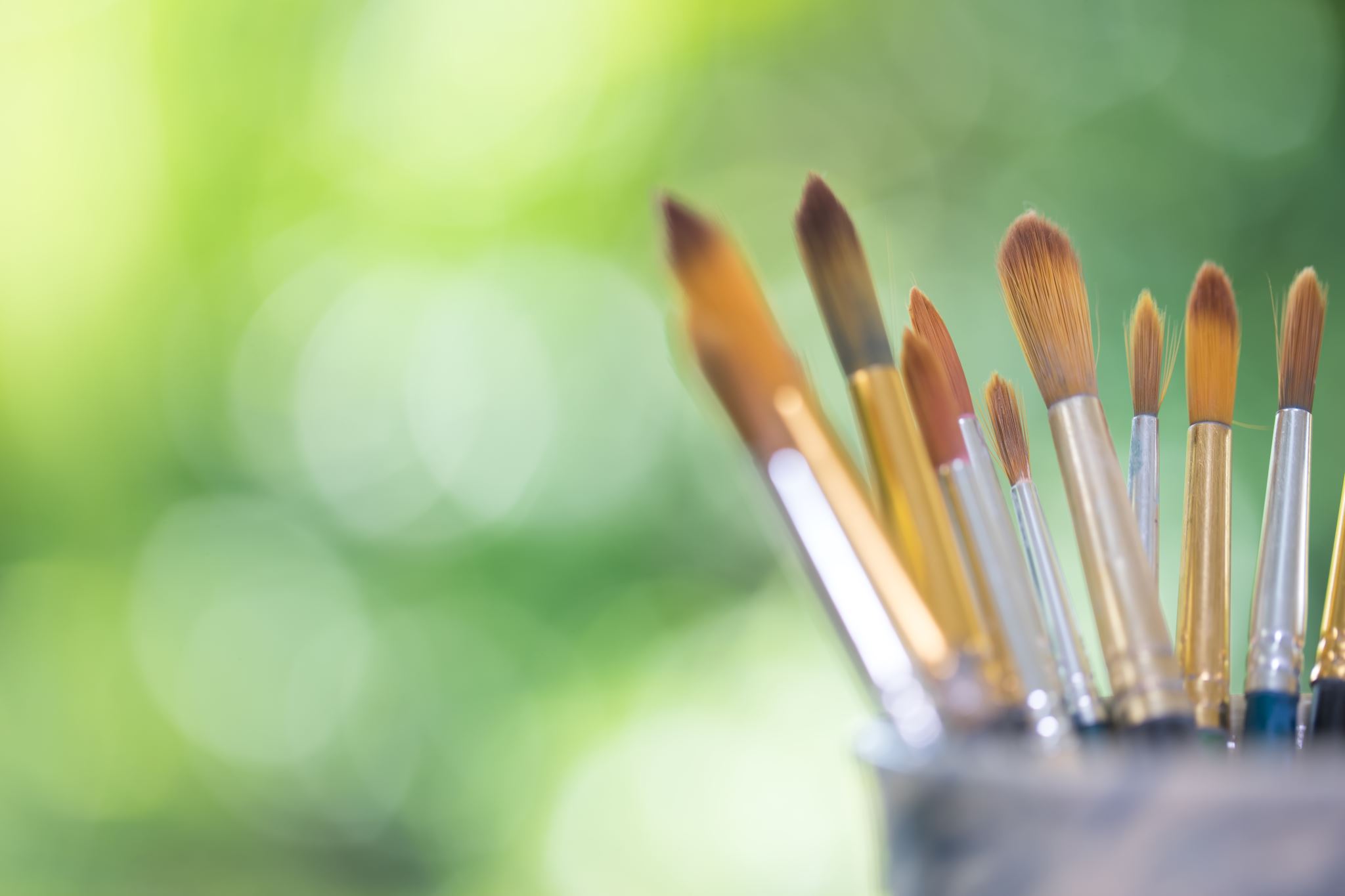 Pablo Picasso
1881-1973
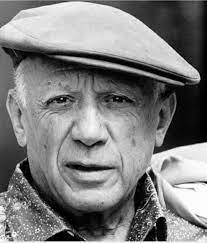 Nació el 25 de octubre, 1881 en Málaga, España.

Murió el 8 de abril, 1973

Él era pintor, escultor y ceramista Española. Uno de los artistas más grandes e influyentes del siglo XX y creador del Cubismo.

Realmente apreciaba las obras del Greco, Velázquez y Goya.

Nombrado como un ilusionista por su manera de creer una perspectiva de ilusión.

Su tecnica fue la fractura de los objectos, el espacio, la luz, la sombra y el color.
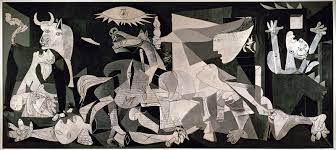 Guernica: obra de la Guerra Civil española
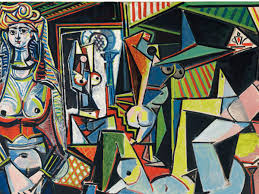 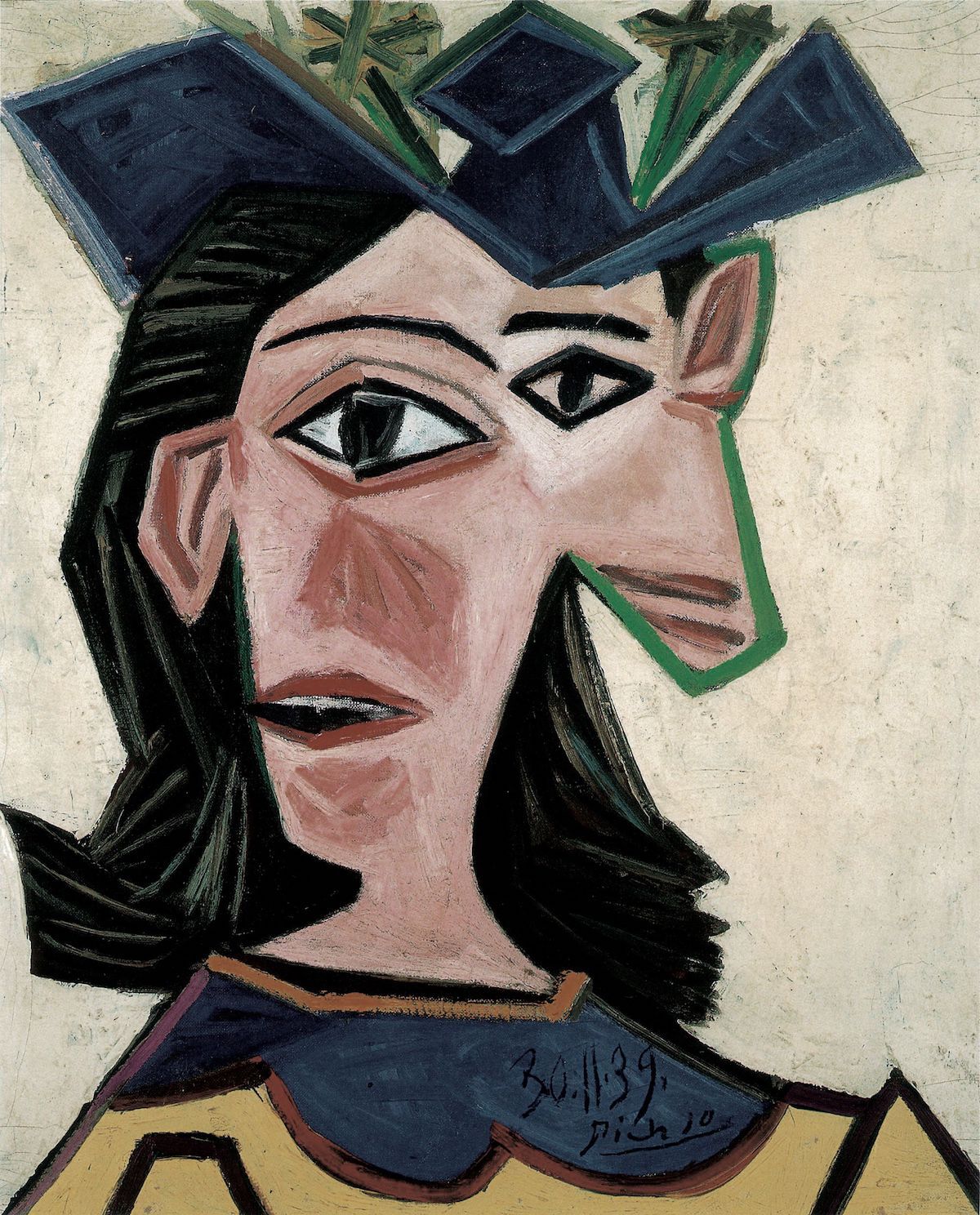 Les femmes d’Alger
Buste de femme au chapeau
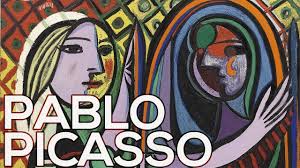 Girl before a mirror